8-1平行四邊形的面積
複習一下
平行四邊形：(　　　　　　)
梯形：(　　　　　　)
菱形：(　　　　　　)
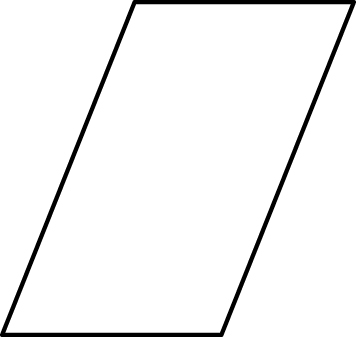 1
3
2
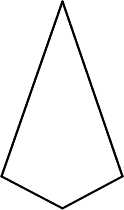 5
4
說說看這些四邊形的特色
平行四邊形：
梯形：
菱形：
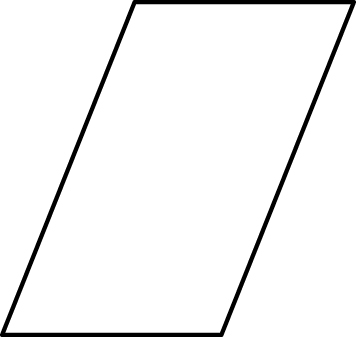 1
3
2
4
平行四邊形的高
平行四邊形有兩組平行的邊，其中的底邊和對邊平行，它們之間的垂直距離都相等。而這條垂直線就是底邊的「高」。
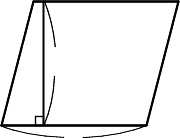 高
底
Try Try See
做做看，請畫出下面平行四邊形指定底邊上的高。
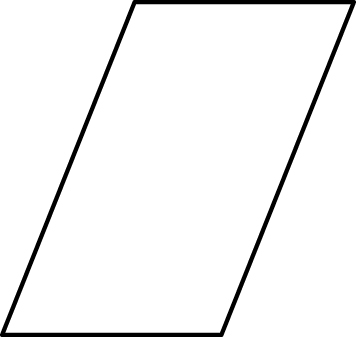 底
底
Try Try See
下面哪一條線段不是平行四邊形的高？

(1) 甲(2) 乙 (3) 丙(4) 丁
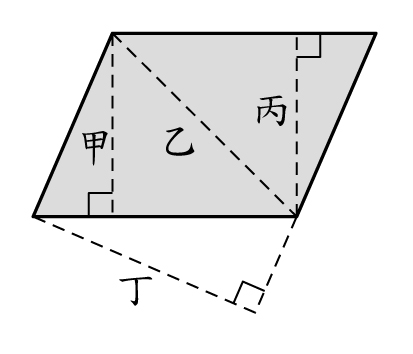 Try Try See
一個平行四邊形最多有幾種不同長度的高？

(1) 1(2) 2 (3) 3(4) 4
平行四邊形的面積
將平行四邊形重新拼貼後，成為一個長方形。
寬
高
底
長
平行四邊形的面積
平行四邊形的面積＝長方形的面積
                ＝長×寬
                ＝底×高
寬
高
長
底
Try Try See
動動腦，下面哪一個平行四邊形沿著虛線剪開後，可以拼成一個長方形？
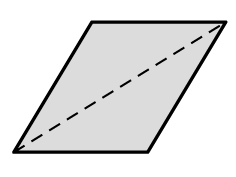 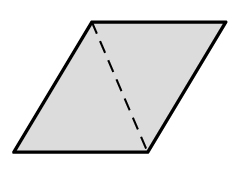 (2)
(1)
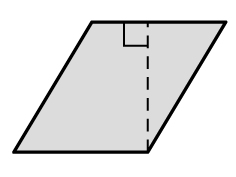 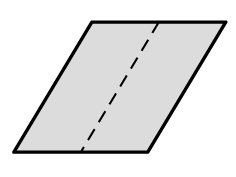 (4)
(3)
Try Try See
將平行四邊形沿著虛線剪開，拼成長方形後，長方形的長和寬各是多少公分？
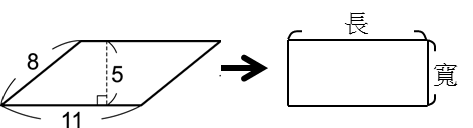 Try Try See
請計算下列平行四邊形的面積？
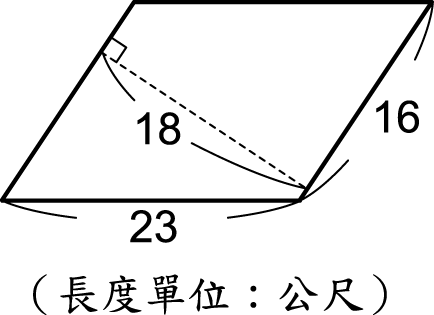 挑戰Bar
請計算下列平行四邊形的另一條高是多少？
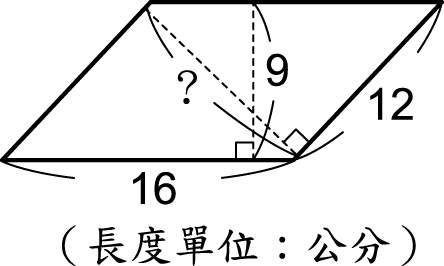